www.kpai.pl
FUNDUSZ POŻYCZKOWY NA BADANIA I WDROŻENIA
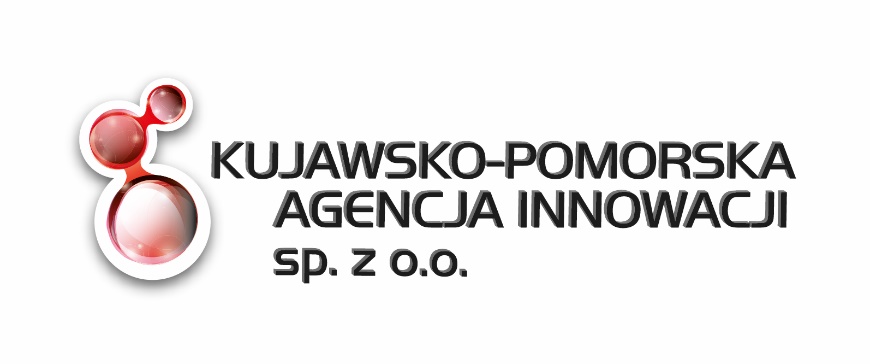 KONSORCJUM
KUJAWSKO-POMORSKA AGENCJA INNOWACJI        KUJAWSKO-POMORSKI FUNDUSZ POŻYCZKOWY

Cel →wspólna działalność wszystkich Członków Konsorcjum polegająca na oferowaniu podmiotom gospodarczym koncentrującym swoją aktywność na terenie Województwa Kujawsko–Pomorskiego zwrotnych instrumentów finansowego wsparcia.

PARTNERSTWO | TRANSPARENTNOŚĆ | INFORMACJA
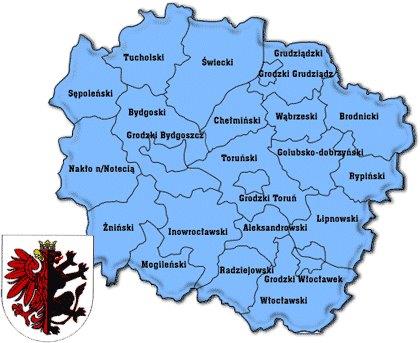 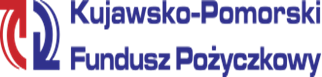 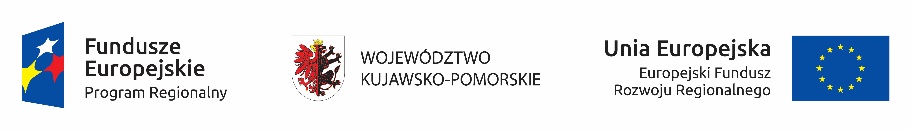 www.kpai.pl
FUNDUSZ POŻYCZKOWY NA BADANIA I WDROŻENIA
KONSORCJUM
KUJAWSKO-POMORSKA AGENCJA INNOWACJI        KUJAWSKO-POMORSKI FUNDUSZ POŻYCZKOWY

Kryteria dostępu: 1. Zaplanowane do sfinansowania z pożyczki przedsięwzięcie będzie miało charakter innowacyjny, zgodnie z definicją zawartą w Szczegółowym Opisie Osi Priorytetowych Regionalnego Programu Operacyjnego Województwa Kujawsko-Pomorskiego na lata 2014-2020. Innowacyjność będzie udowodniona wynikami prac B+R tj. badań przemysłowych (etapy 3-6 poziomu gotowości technologicznej).
2. Planowane przedsięwzięcie musi być zgodne z programem Inteligentnych Specjalizacji WK-P
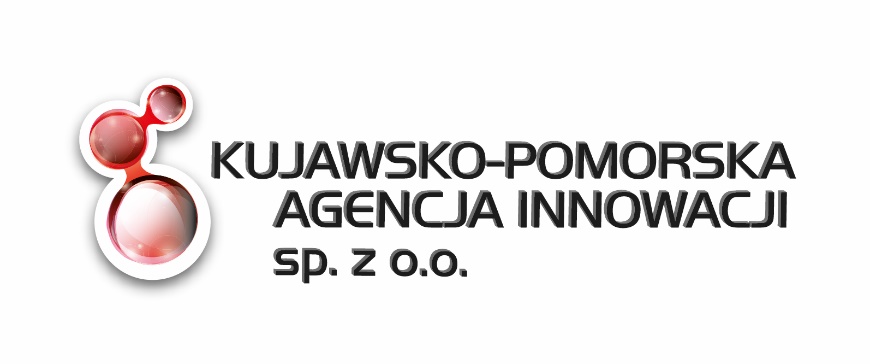 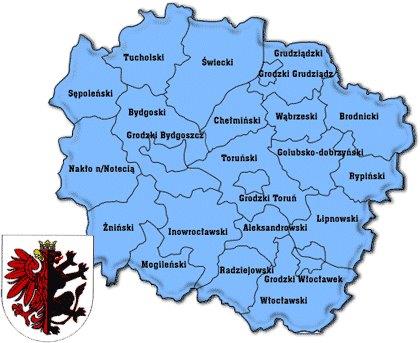 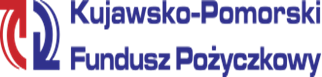 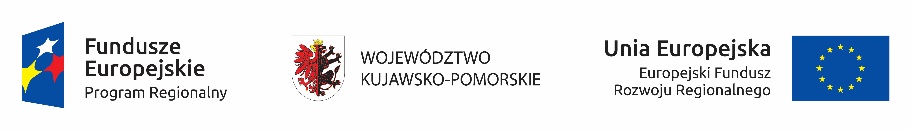 www.kpai.pl
FUNDUSZ POŻYCZKOWY NA BADANIA I WDROŻENIA
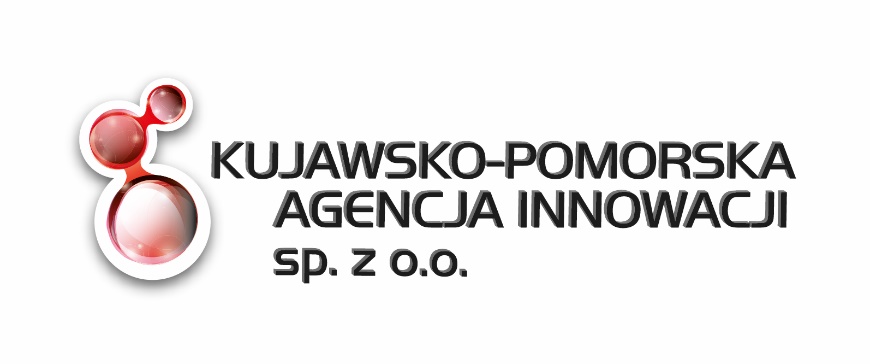 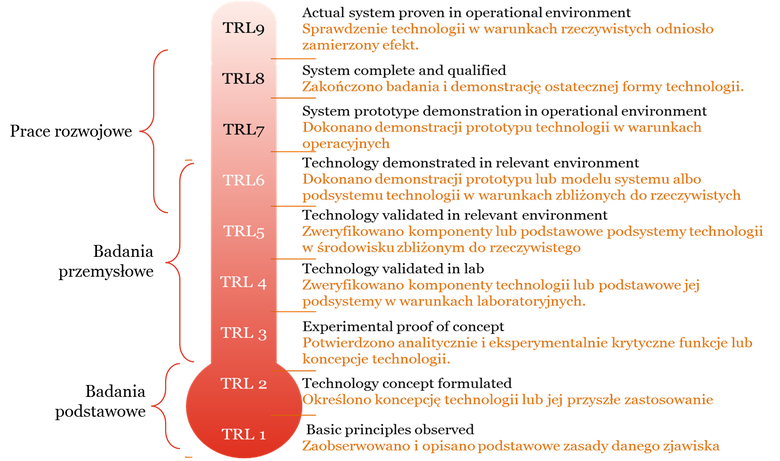 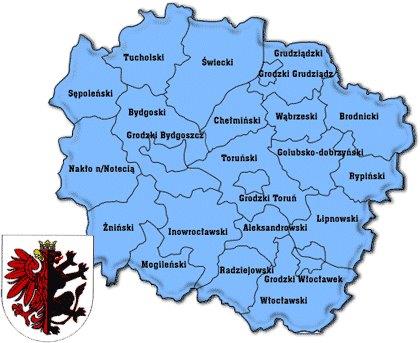 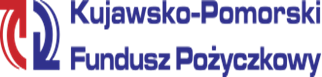 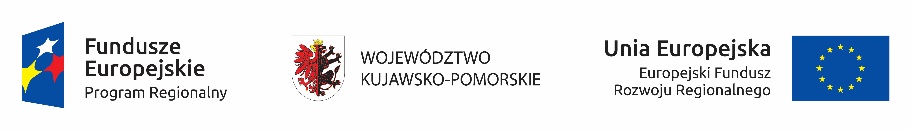 FUNDUSZ POŻYCZKOWY NA BADANIA I WDROŻENIA
www.kpai.pl
KONSORCJUM
KUJAWSKO-POMORSKA AGENCJA INNOWACJI        KUJAWSKO-POMORSKI FUNDUSZ POŻYCZKOWY

Inteligentna specjalizacja oznacza ścisłe powiązanie działalności badawczo-rozwojowej, rozwoju kapitału ludzkiego (kwalifikacji oraz umiejętności pracowników) i specyfiki gospodarczej regionów lub państw.
Inteligentne specjalizacje regionalne oparte na wartościach:- Zdrowa i bezpieczna żywność,
 -Zdrowie i turystyka zdrowotna,
- Zaawansowane materiały i narzędzia,- Transport i mobilność,- Dziedzictwo kulturowe, sztuka, przemysły kreatywneInteligentne specjalizacje regionalne oparte na technologiach (horyzontalne):-   Technologie informacyjno-komunikacyjne (ICT),
Ekoinnowacje,
Automatyka przemysłowa
Inne:  
- Przedsiębiorcze odkrywanie
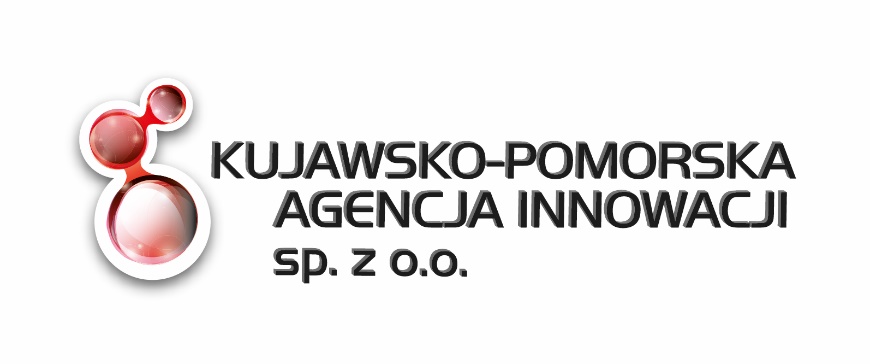 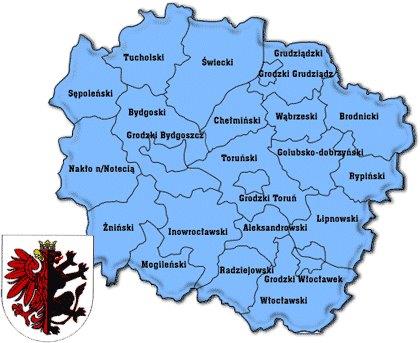 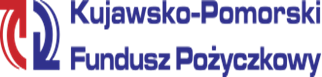 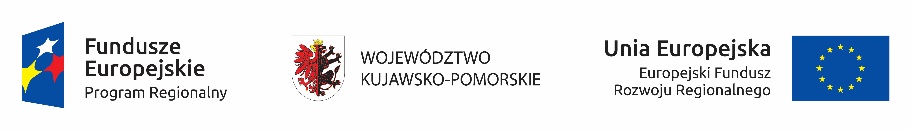 FUNDUSZ POŻYCZKOWY NA BADANIA I WDROŻENIA
www.kpai.pl
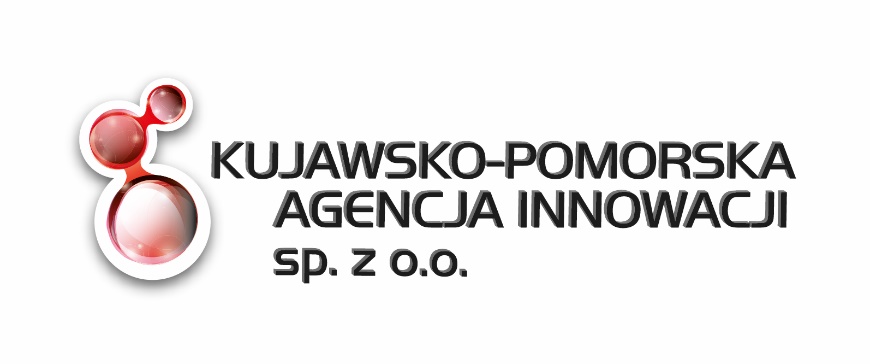 KONSORCJUM
KUJAWSKO-POMORSKA AGENCJA INNOWACJI
KUJAWSKO-POMORSKI FUNDUSZ POŻYCZKOWY

Oprocentowanie pożyczki:

dla przedsiębiorców mśp korzystających z pomocy de minimis – oprocentowanie 0,93% (50% stopy bazowej UE),

-     dla przedsiębiorców mśp nie korzystających z pomocy de minimis –       oprocentowanie 2,45% - 2,85%
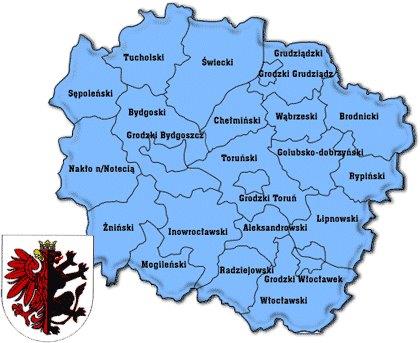 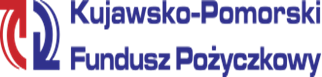 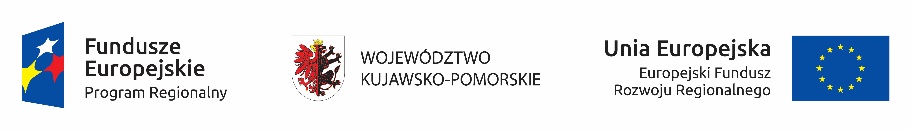 FUNDUSZPOŻYCZKOWY NA BADANIA I WDROŻENIA
www.kpai.pl
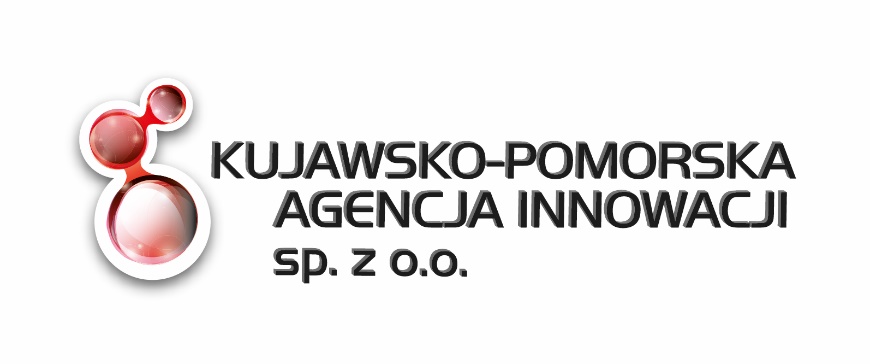 KONSORCJUM
KUJAWSKO-POMORSKA AGENCJA INNOWACJI
KUJAWSKO-POMORSKI FUNDUSZ POŻYCZKOWY

Pozostałe warunki udostępnienia pożyczki:

pożyczkę udziela się bez prowizji,  na sfinansowanie do 100% inwestycji,

karencja w spłacie rat kapitałowych – do 36 miesięcy,

okres spłaty maks. 96 miesięcy,

wydatkowanie środków na cele projektu musi być udokumentowane fakturami
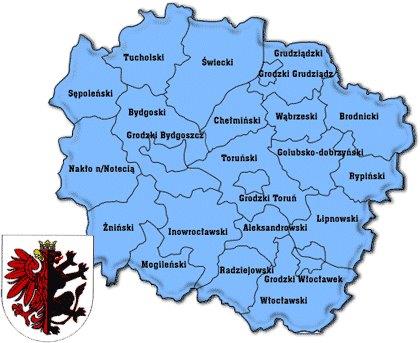 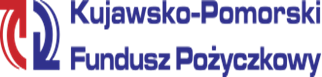 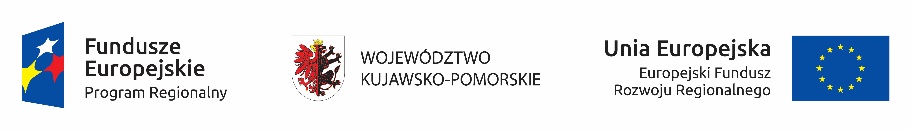 FUNDUSZ POŻTYCZKOWY NA BADANIA I WDROŻENIA
www.kpai.pl
KONSORCJUM
KUJAWSKO-POMORSKA AGENCJA INNOWACJI
KUJAWSKO-POMORSKI FUNDUSZ POŻYCZKOWY

Pozostałe warunki udostępnienia pożyczki:

Pożyczka wypłacana będzie w transzach z podziałem na:
	część badawczą	część wdrożeniową     przy maksymalnym terminie na wypłatę Pożyczkobiorcy całkowitej kwoty  -     do 6 miesięcy od dnia zawarcia umowy pożyczkowej 
   -   Wydatkowanie środków przez Pożyczkobiorcę musi nastąpić w terminie do    180 dni od dnia wypłaty pełnej kwoty pożyczki 
- Nie jest dopuszczalne finansowanie jedynie etapu wdrożenia.
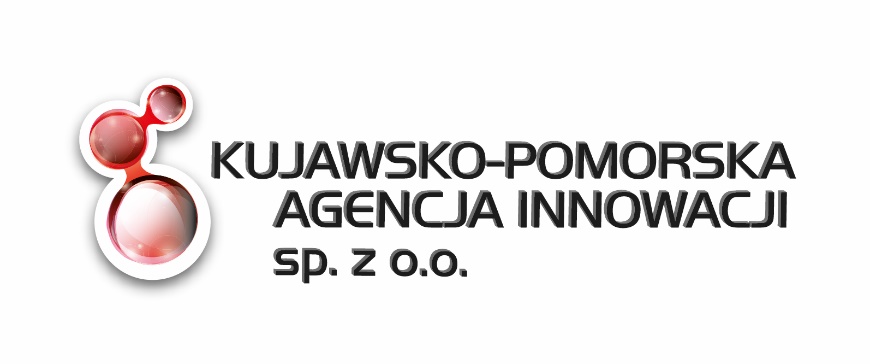 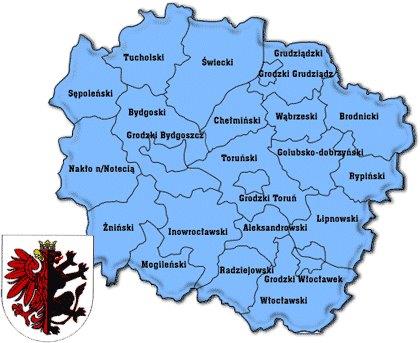 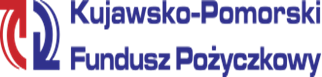 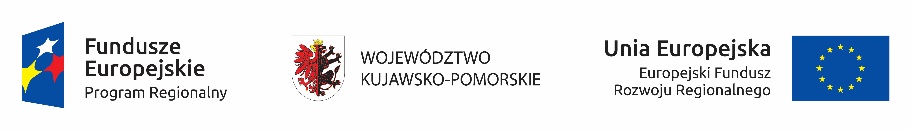 FUNDUSZ POŻYCZKOWY NA BADANIA I WDROŻENIA
www.kpai.pl
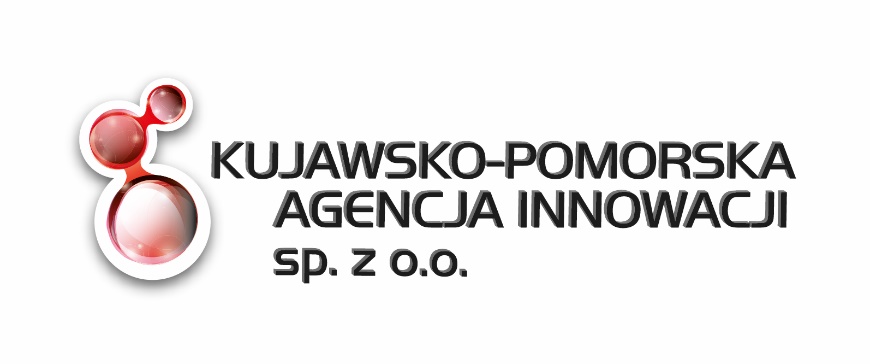 KONSORCJUM
KUJAWSKO-POMORSKA AGENCJA INNOWACJI
KUJAWSKO-POMORSKI FUNDUSZ POŻYCZKOWY

Sposób aplikowania:

Opis szczegółowy będzie dostępny na stronie Kujawsko-Pomorskiej Agencji Innowacji www.kpai.pl 
Kontakt informacyjny:

E-mailowy: b.kowzan@kpfp.org.pl     telefoniczny:  572 572 028

	h.tomaszewski@kpai.pl                            690 960 028
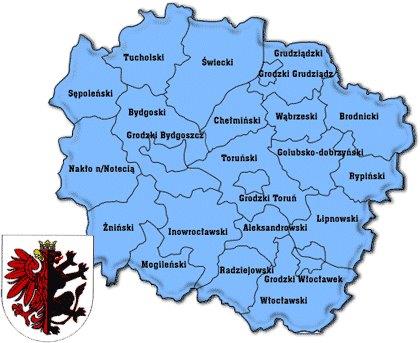 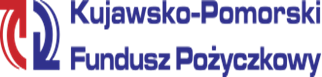 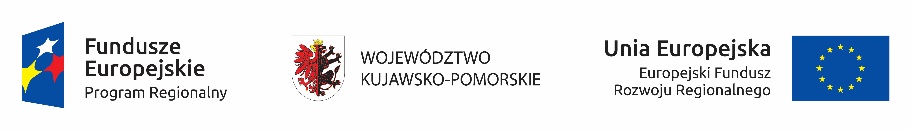